Grammar Lesson Worksheet 1)
Have you been to______ ?
1.Interview Question: Have you been to _____?
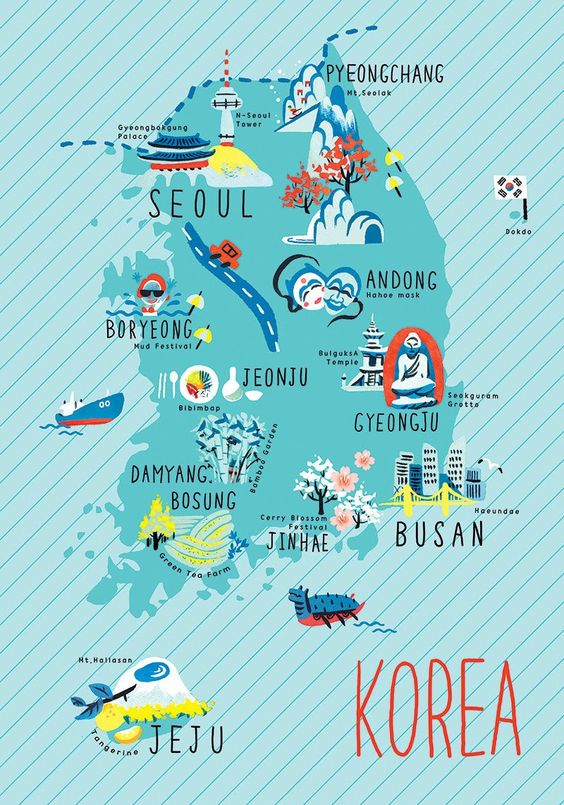 2. Check the box with √if the answer is YES.
Grammar Lesson Worksheet 1)
Have you been to______ ?
1.Interview Question: Have you been to _____?
2. Check the box with √if the answer is YES.
Have you been to______ ?
1.Interview Question: Have you been to _____?
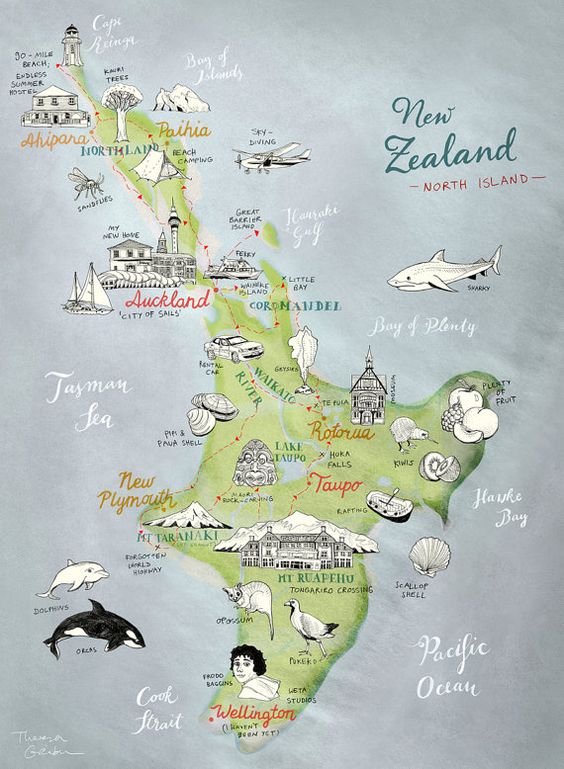 2. Check the box with √if the answer is YES.
Grammar Lesson Worksheet 1-2)
Interview answers: 

1. Yes. I have been to Pyeongchang few years ago.  
2. ________________________________________
3. ________________________________________
4. ________________________________________
5. ________________________________________
6. ________________________________________
7. ________________________________________
8.________________________________________
9.________________________________________
10._______________________________________
11._______________________________________
12._______________________________________
13._______________________________________
14._______________________________________
Grammar Lesson Worksheet 2)
Write your own question by “Have you been to_________” 
Write 3 questions per person. 

1. Have you been to Alaska? 
2. ________________________________________
3. ________________________________________
4. ________________________________________
5. ________________________________________
6. ________________________________________
7. ________________________________________
8.________________________________________
9.________________________________________
10._______________________________________

Answer:
No. I haven’t . I would like to one day. 
_______________________________________
_______________________________________
_______________________________________
_______________________________________
_______________________________________
_______________________________________
_______________________________________
_______________________________________
_______________________________________
Grammar Lesson Worksheet 3)
Irregular verbs